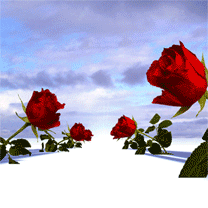 اَهْلاًوَسَهْلاً مَرْحَباً لَّكُمْ يَااَيُّهَا الطُّلَابُ !
لِحُضُوْرِكُمُ الْيَوْمَ فِىْ هذَا الصَّفِّ -
اَلتَّعْرِيْفُ الْمُدَرِّسِ
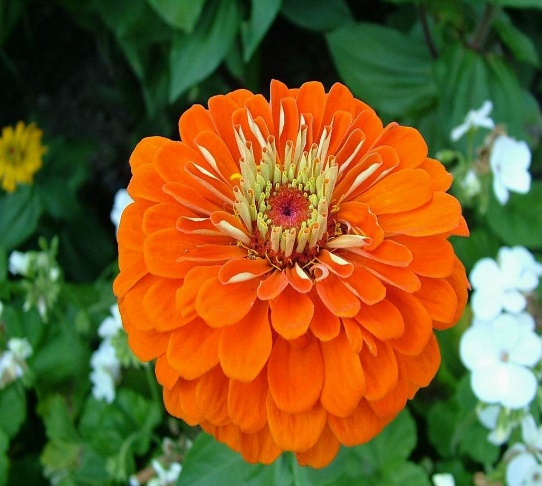 مُحَمَّدْ تَوْحِيْدُ الرَّحْمَانِ
نائب مولووى
01735113047
نوغاون راشدية فاضل مدرسة
ساندفور
مطلب دكّهين
مَعْرِفَةُ الدَّرْسِ
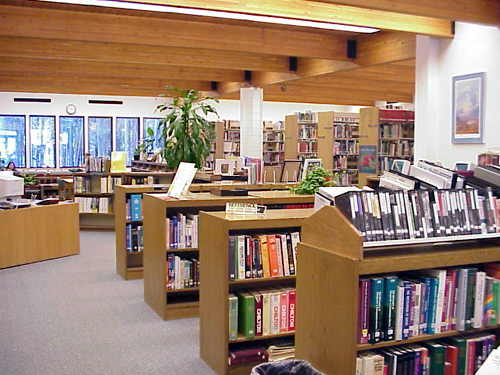 قِرَأَةُ الْيَوْمِ
اَلدَّرْسُ السادس عَشَرَ
الشبكة الدولية
لِلصَّفِ الثامن مِنَ الدَّاخِلِ
طَلَبَةُ الْعِلْمِ قَبْلَهُ
اَلْمُقَدَّمَةُ الْقِرَأَةُ
الشبكة الدولية
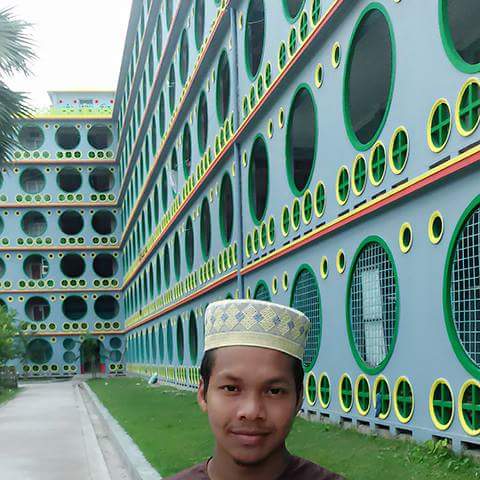 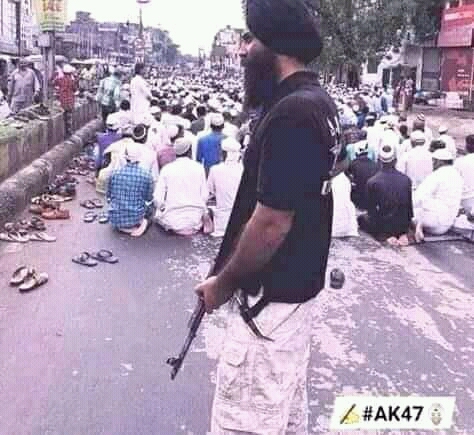 نَتِيْجَة ُالدَّرْسِ
ان يتعلم الطلاب من هذا الحوار –
1- ان يقول الطلاب فى فوائد الحاسوب –
2- ان يقول الطلاب فى البريد الالكترونى – 
3- ان يقول الطلاب فى فوائد التلفاز – 
4- ان يقول الطلاب الشبكة الدولية -
اِسْتِحْضَارُ الْقِرَأَةِ
كنت تقضى وقتا طويلا امام التلفاز وانا عند الحاسوب -
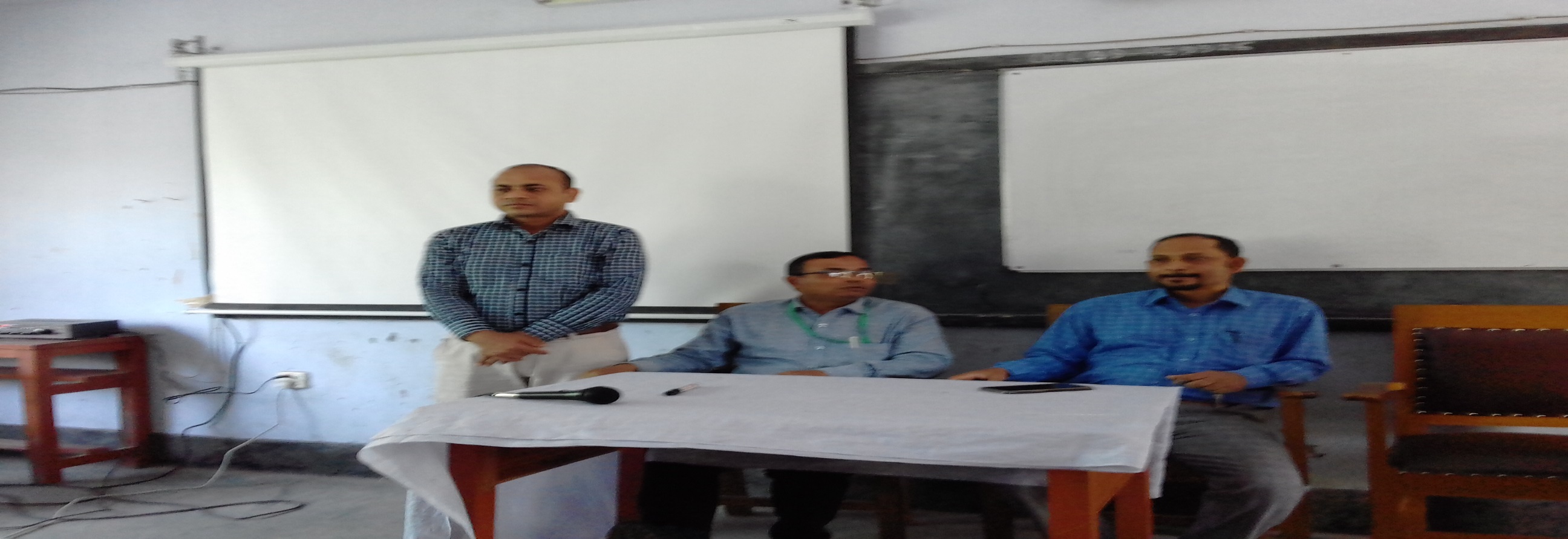 محمود: ان فوائد الحاسوب اكثر من فوائد التلفاز -
احمد: ارى رسائل على شاشة الحاسوب
محود : هذا هو البريد الالكترونى -
اَلْعَمَلُ الْمُفْرَدُ
ما هو اكثر الفوائد منهما ؟
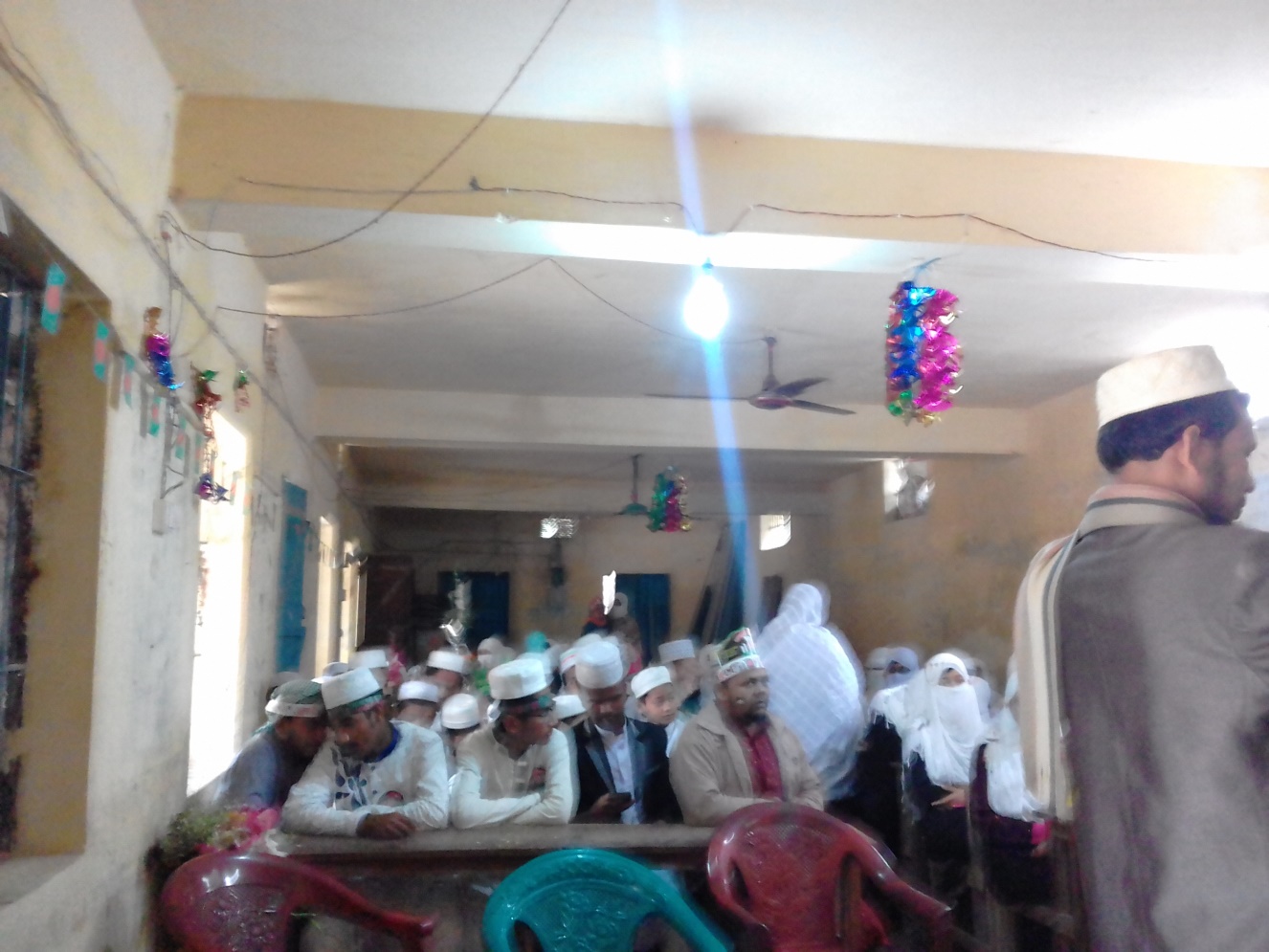 اَلْعَمَلُ الْمُثَنَّى
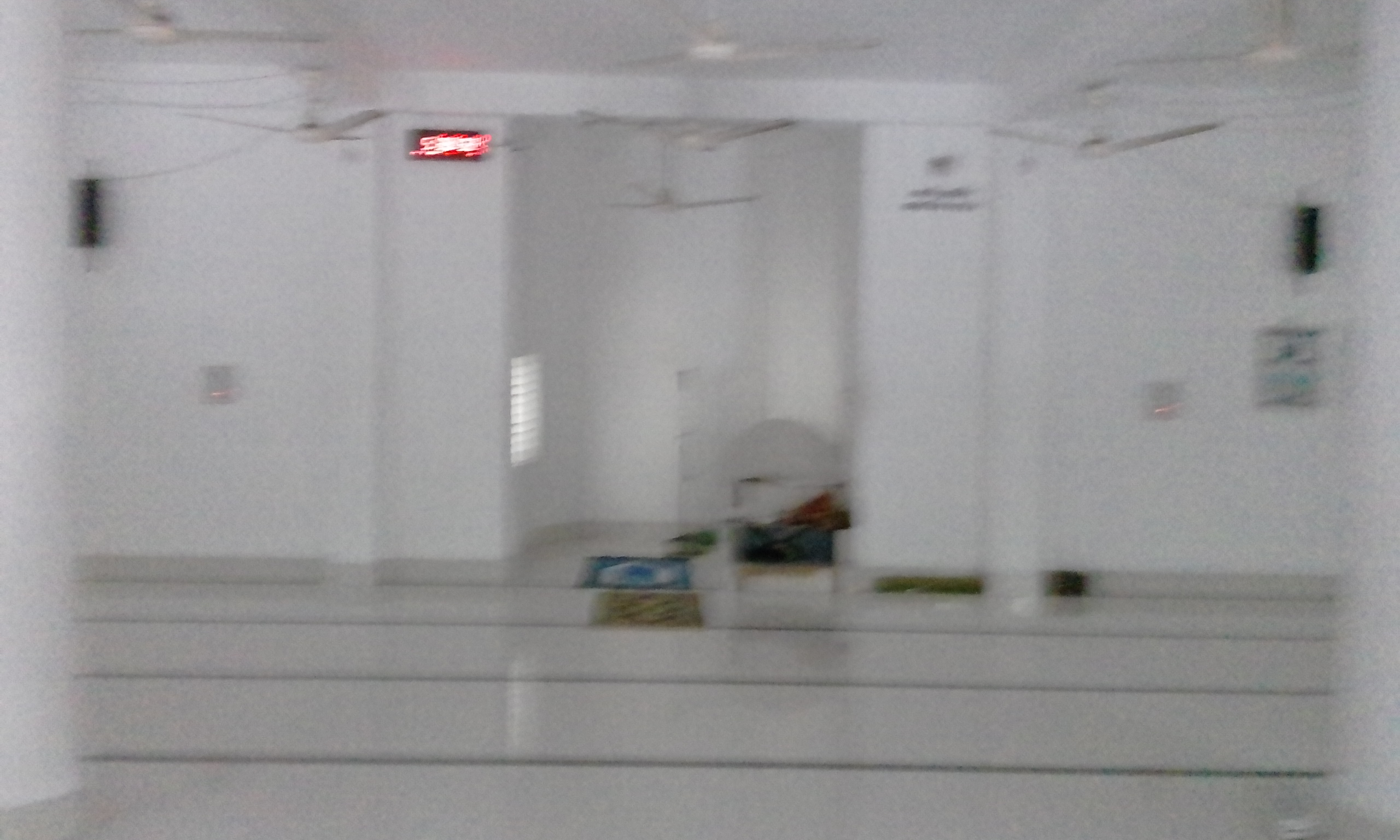 ما فائدة الشبكة الدولية ؟
اَلْعَمَلُ الْاِجْتِمَاعِ
اكتبوا فوائد منها فى الكرسة -
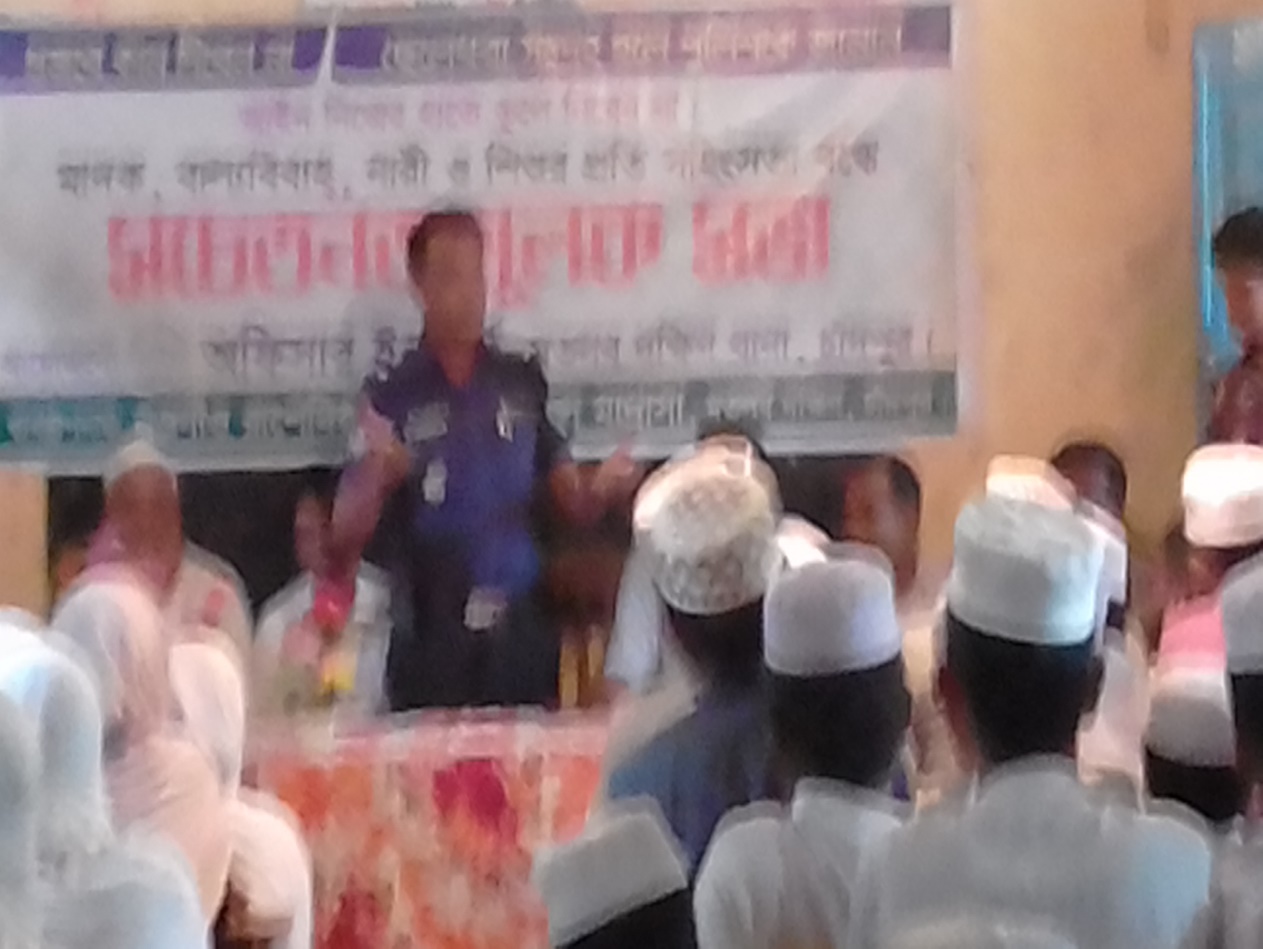 اَخِيْرُ الدَّرْسِ
1- بينت فيها البريد الالكترونى – 
2- بينت فيها فى الحاسوب – 
3- بينت فيها فى الشبكة الدولية – 
4- بينت فيها فى التلفاز -
اَلْاِمْتِحَانُ الدَّرْسِ
1- هل تستخدم البريد الالكترونى ؟ 
2- كم ساعة تجلس امام التلفاز ؟ 
3-هل لديك الحاسوب ؟ 
4- هل تستفيد من الشبكة الدولية ؟
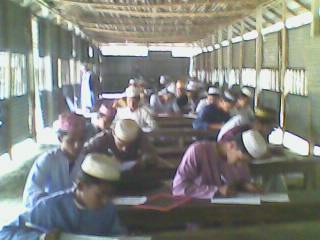 اَلْوَاجِبُ الْمَنْزِلِىْ
اكتبوا فى المنزل من كتابك الدرسى فى الذيل – 
1- فوائد التلفاز – 
2- فوائد الحاسوب -
شُكْراً وِدَاعاًفَرَغْتُ الدَّرْسَ لِلْيَوْمِ الْاَنِ مِنْ صَفّكُمْ خَيْراً
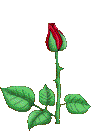 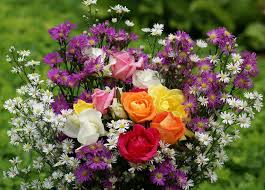